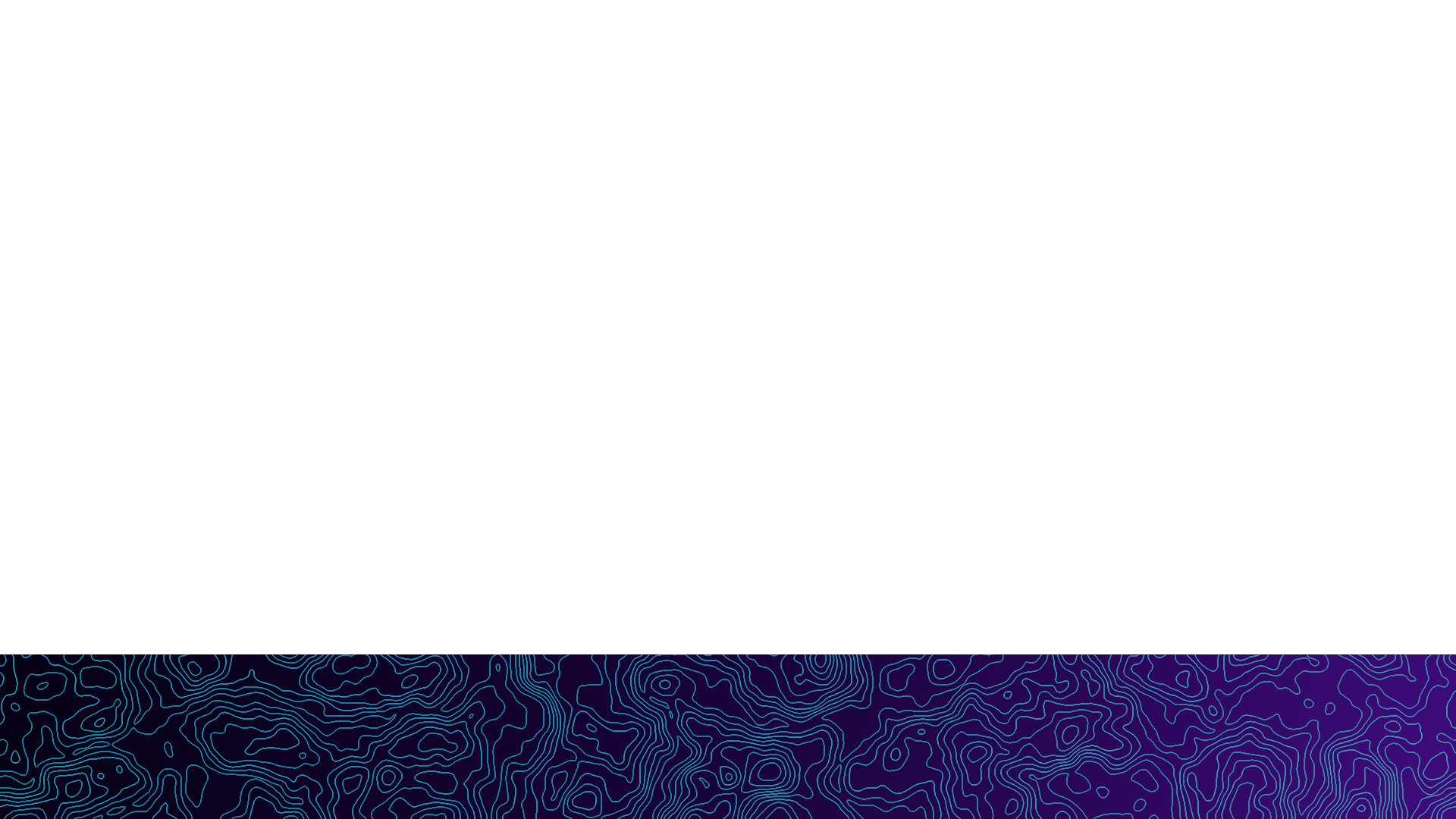 SEEING AS GOD SEES
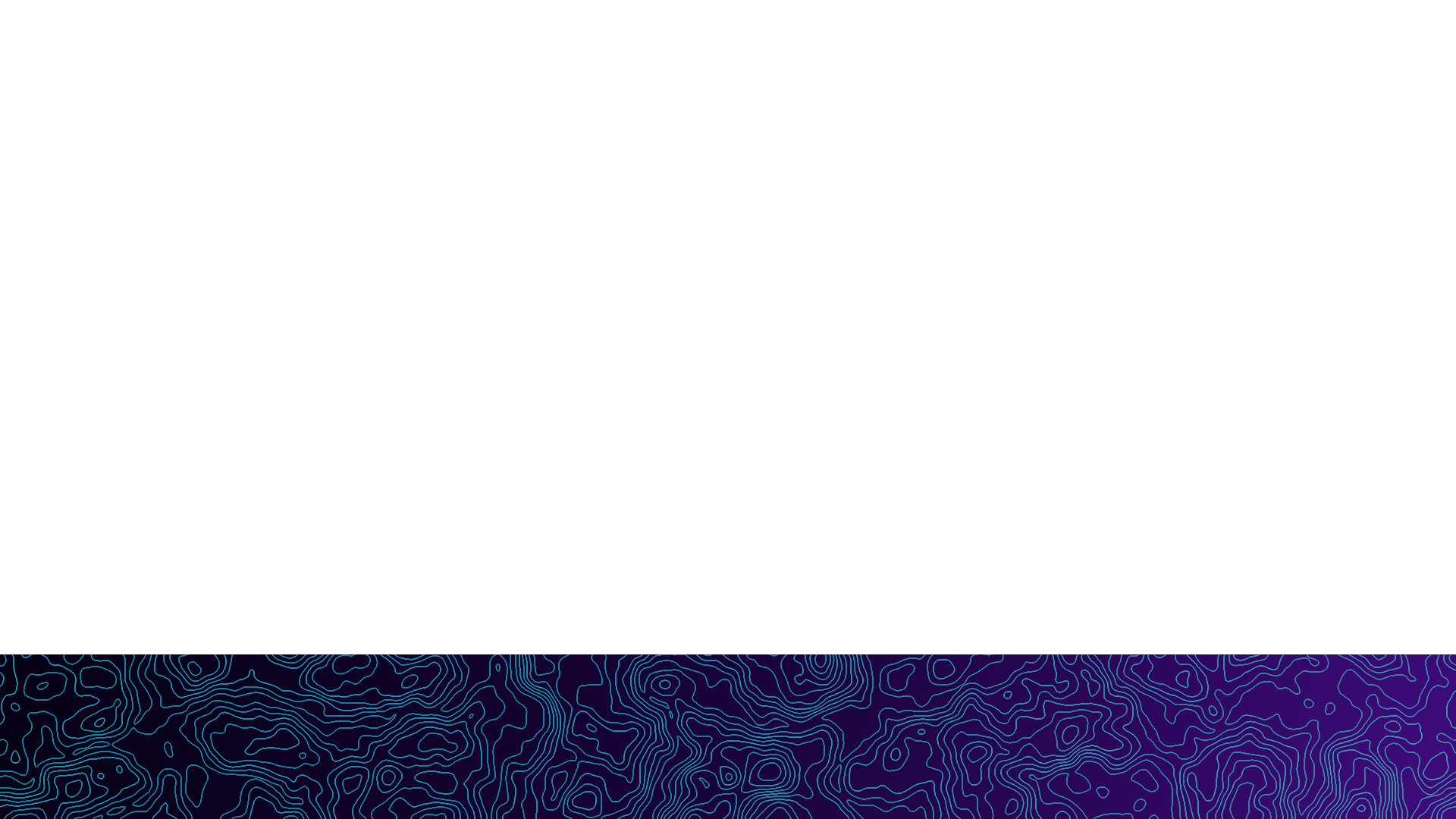 SEEING AS GOD SEES
Judges 6:1-6
The Canaanization of Israel
Brought oppression
THE IMPACT
Israel became very small
Israel cried out to the Lord
Gideon: God’s Agent of Deliverance
7-10 reminder of Israel’s actions and highlights Yahweh’s nature
11-17 Gideon is commissioned
God’s Vision: “O VALIAT warrior”
Gideon’s Vision: “The Lord has abandoned us”
Gideon: God’s Agent of Deliverance
7-10 reminder of Israel’s actions and highlights Yahweh’s nature
11-17 Gideon is commissioned
God’s Vision: “I’m sending YOU”
Gideon’s Vision: “I’m NOT the guy!”
Gideon: God’s Agent of Deliverance
7-10 reminder of Israel’s actions and highlights Yahweh’s nature
11-17 Gideon is commissioned
God’s Vision: “I’ll be with you”
Gideon’s Vision: “PROVE IT”
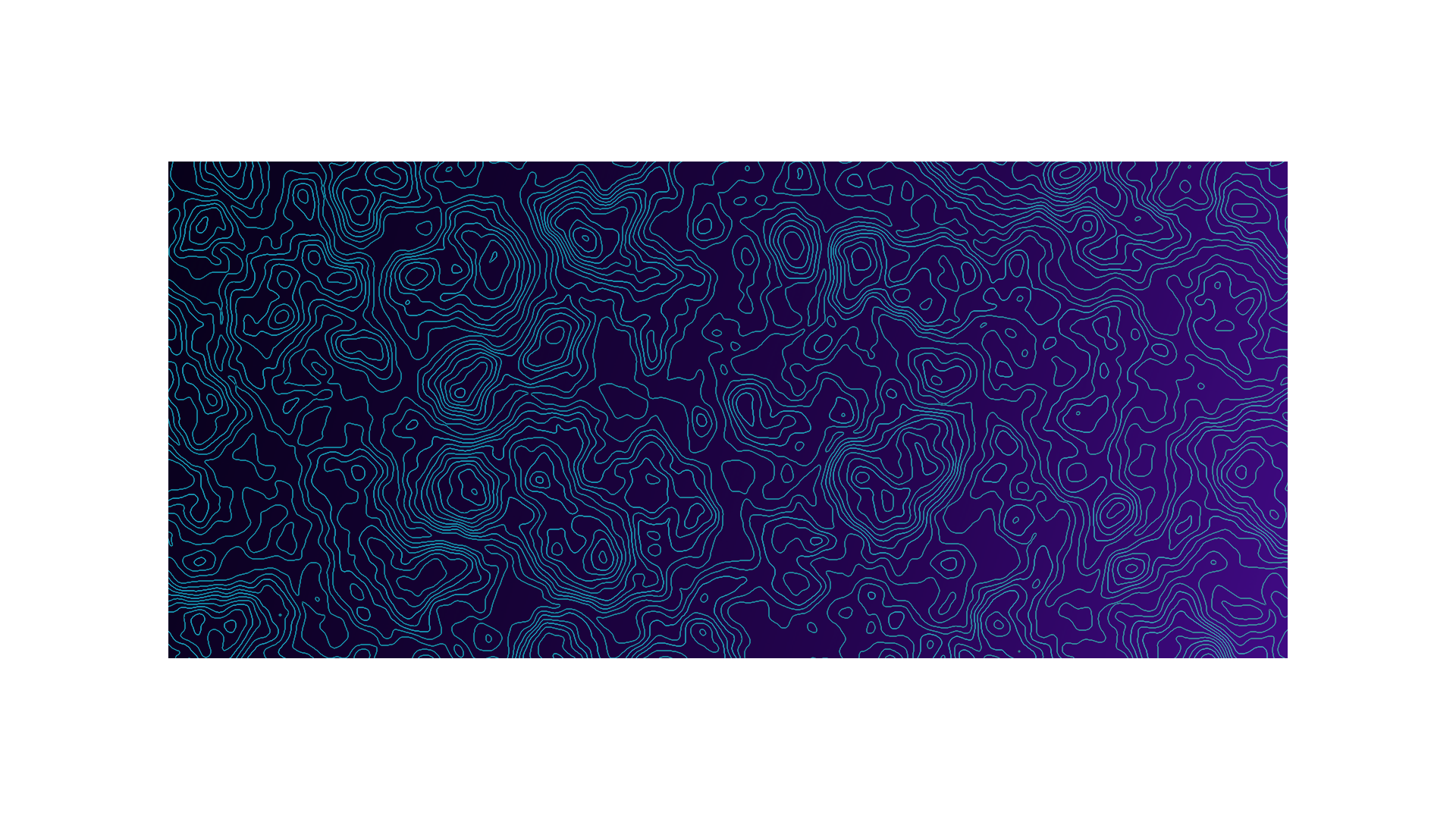 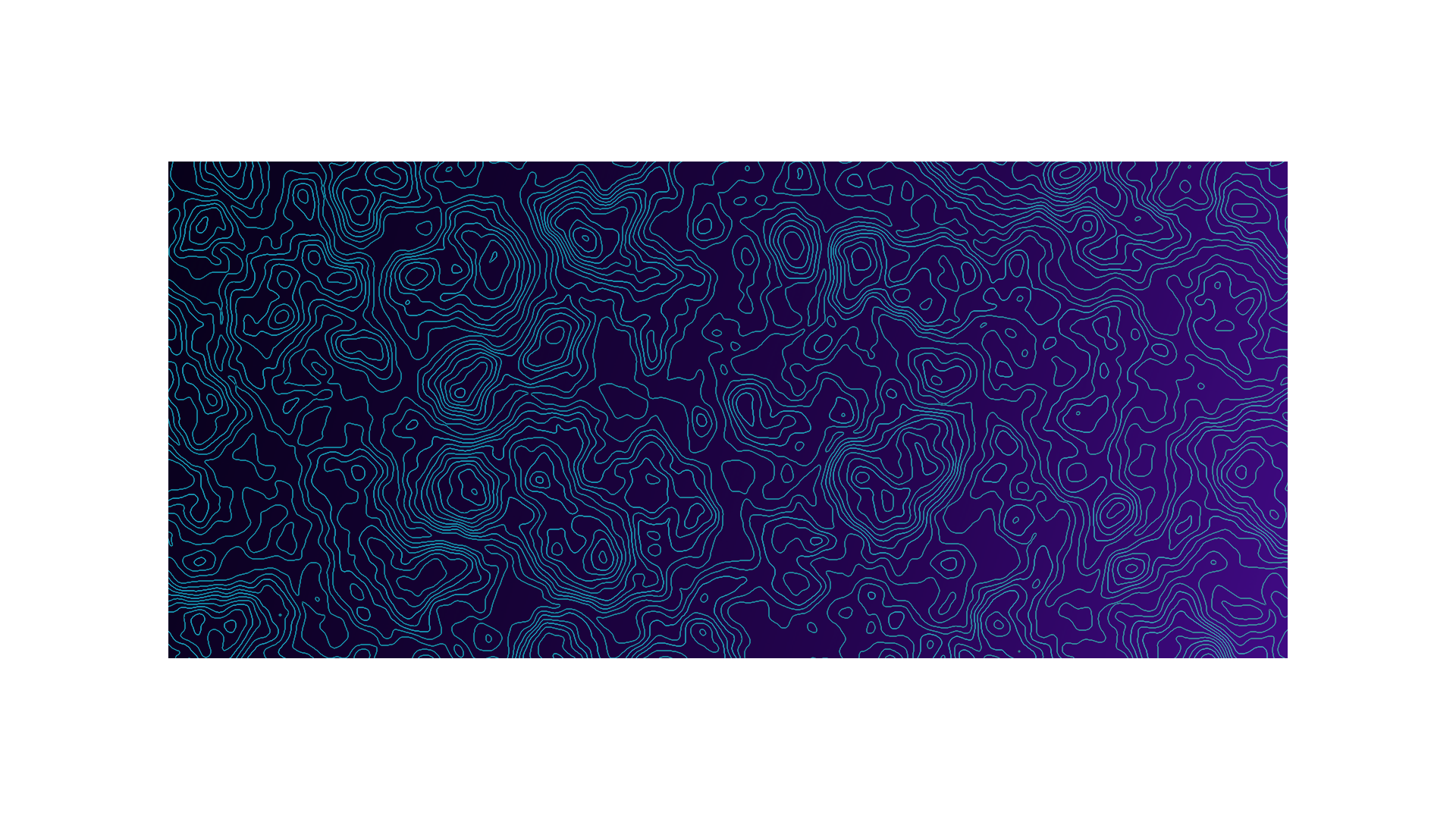 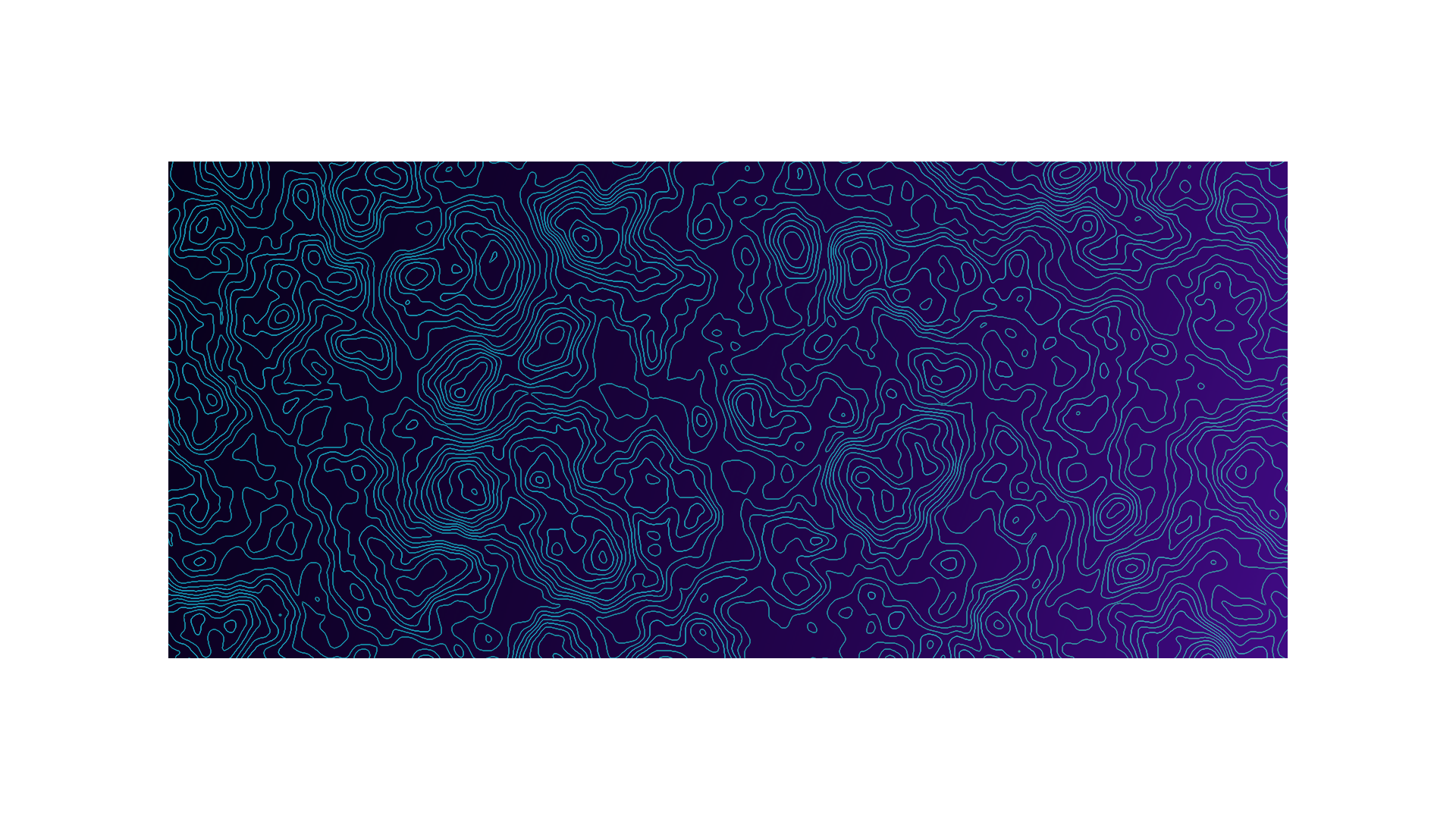 Do YOU See As God Sees?
Matthew 16:17-18
“Blessed are you, Simon Barjona… you are Peter…”
We suffer from a poor knowledge of our God.
We struggle to recognize God’s reassurances.
We stifle the qualities He has given us.
We suppress God’s vision of us.
Romans 8:31
“If God is for us, who is against us?”
Matt. 18:20, 28:20
I John 4:16
“I am with you”
SEEING AS GOD SEES